Дистанційна робота гуртка «Основи інформаційних технологій»з 03.04.2020 по 24.04.2020
КПНЗ «РайСЮН» 
Покровської райради
на базі Сонцівського НВК
Керівник: Дроздова Н.О.
Робота гуртка здійснюється за допомогою середовища Google classroom
Зовнішній вигляд сторінки
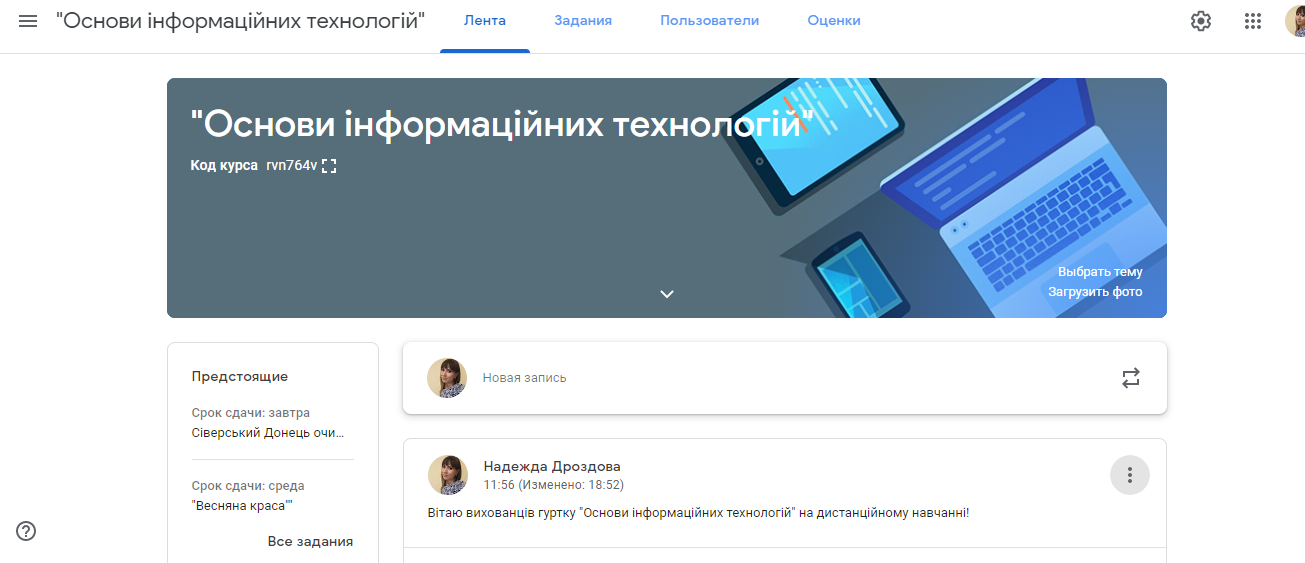 В період з 03.04.2020 по 24.04.2020 вихованці вивчали наступні теми:
В розділу «Задания» - знаходиться матеріал для вивчення учнями за програмою а також вказівки на виконання практичних робіт
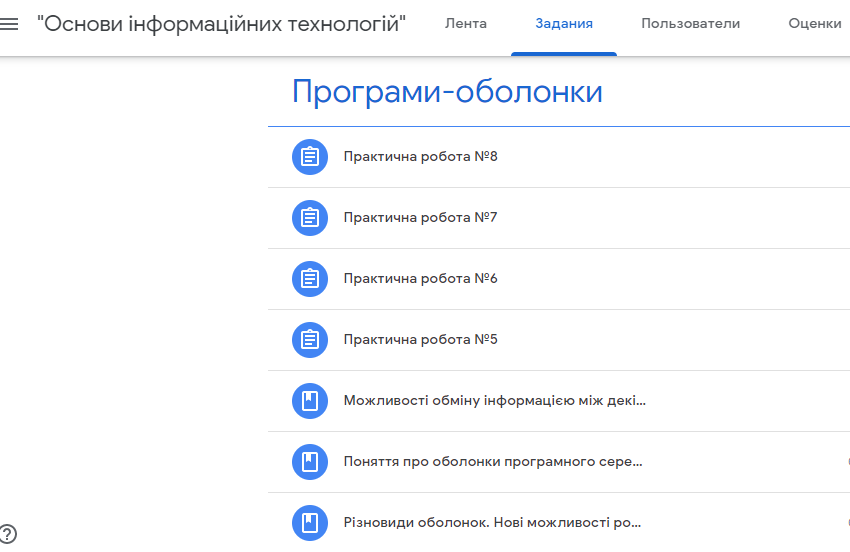 Усі виконані практичні завданні вихованці виконують вчасно та здають на перевірку
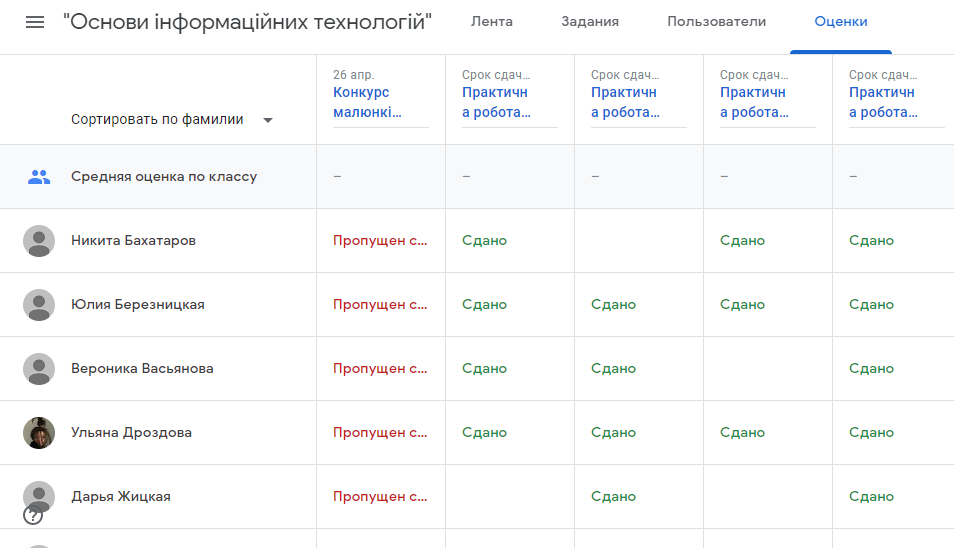 До дня довкілля вихованці відправили свої фото та навіть зробили відеоролик з надісланих фото
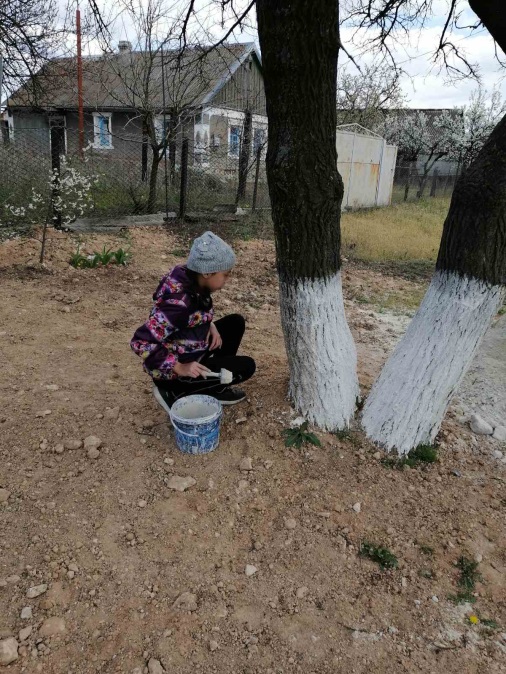 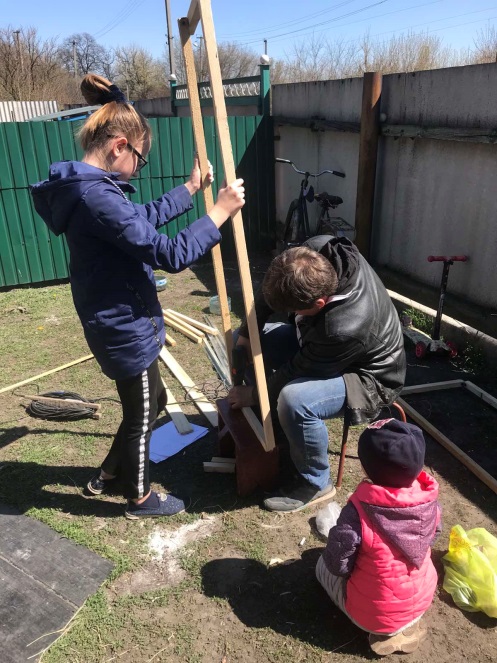 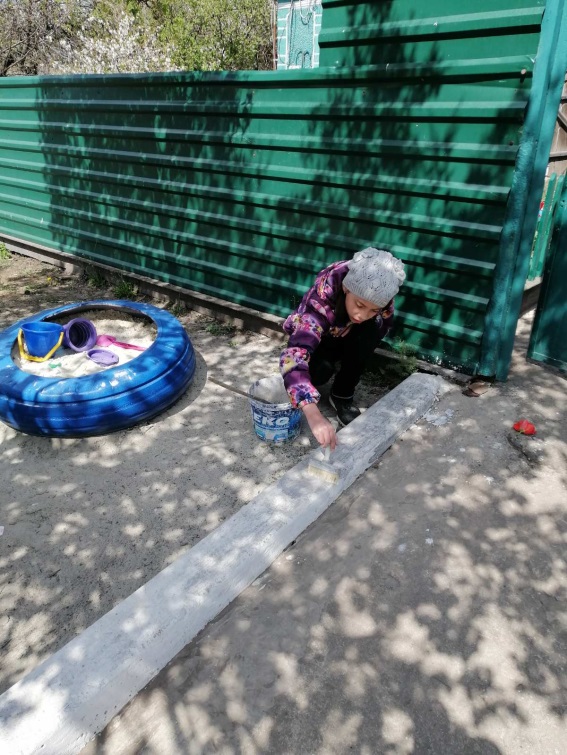 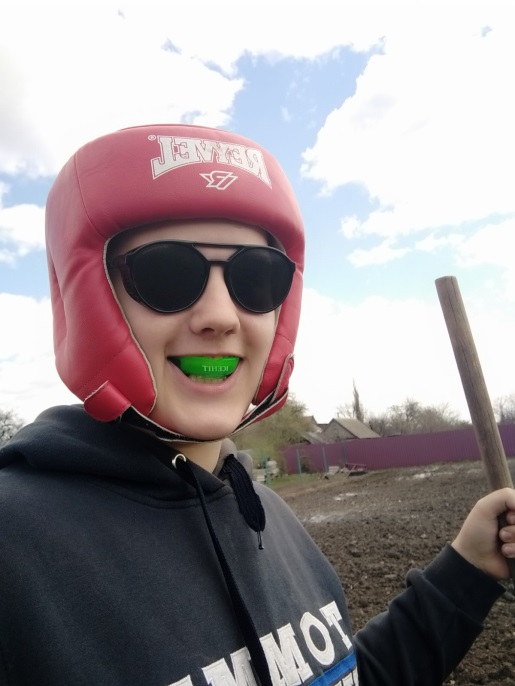 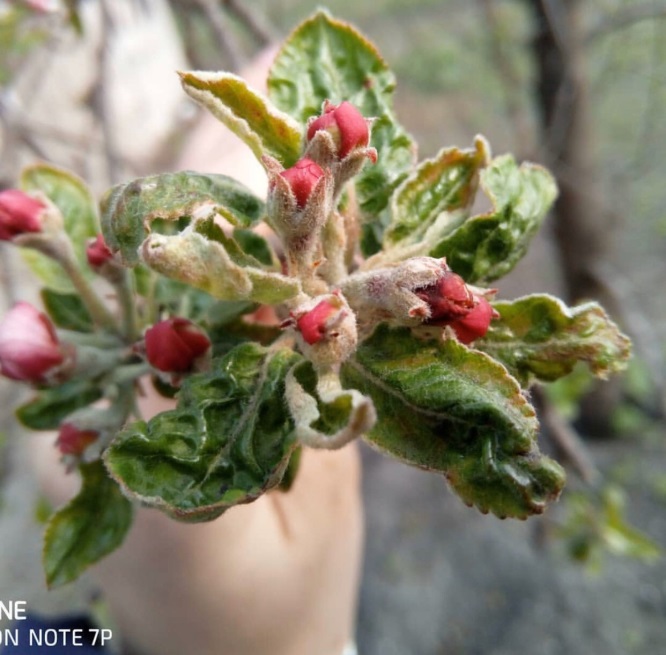 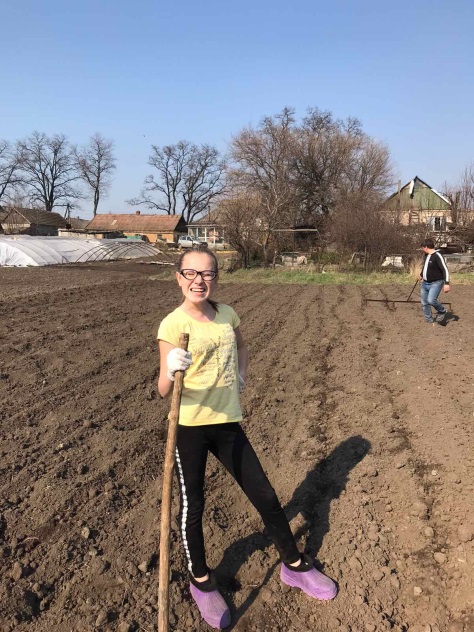